СЛОГ
Зеленовић Јована, IГ2
Слог
Говорни ланац се, са гледишта артикулације гласова, дијели на слогове. 
Слог је скуп гласова или само један глас који изговарамо једним изговорним (артикулационим) покретом. (Mа-ма,
 о-то-ри-но-ла-рин-го-лог, срп-ски...) 
Носилац слога је најчешће самогласник, али може бити и сонант (обично Р, али, у ријечима страног поријекла, И, Л, Н).
Нпр. Ср-ка-ти, прст, би-ци-кл, Мен-хе-тн...
Подјела слогова
Слогови могу бити:
 отворени (завршавају се на вокал: сто-ли-ца);
затворени (завршавају се на консонант: леп-тир);
дуги (дје-вој-ка);
кратки (дје-вој-чу-рак);
наглашени (дје-вој-че);
ненаглашени (дје-вој-чи-ца).
Подјела ријечи на слогове
У ријечи има онолико слогова колико има и вокала (односно слоготворних гласова). Према броју слогова од којих се састоје ријечи могу бити једносложне (дан), двосложне (да-ни), тросложне (да-ни-ма) и вишесложне (раз-да-ни-ти се).
Све ријечи осим једносложних, можемо дијелити на слогове, за то постоје извјесна правила.
ПРАВИЛА
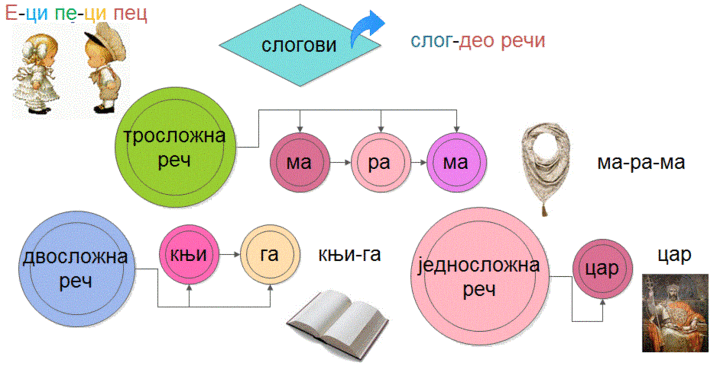 Слоготворни и неслоготвоРни слогови
Слогови се образују око језгра, гласа који је носилац слога. Према томе да ли могу бити носиоци слога гласови се дијеле на слоготворне и неслоготворне. Слоготворни вокали су сви вокали (а, е, и, о, у) и, у одређеним позицијама неки сонанти (р,л,н), а неслоготворни су сви консонанти (б, п, д, т, ђ, ћ, ж, ш, з, с, џ, ч, ф, х, ц) и већина сонаната (в, ј, м, њ, љ). Алвеоларни сонанти (р, л, н) у неким случајевима могу бити слоготворни, док су у неким случајевима неслоготворни.
СЛОГОТВОРНО Р, Л, н
Р је слоготворно у реченици између два консонанта или сонанта (чврст, пр-стен, тр-ска,...).
У сложеницама, када се р нађе између префикса и консонанта      или сонанта (за-р-ђа-ти, по-р-ва-ти се, за-р-за-ти,...).
У неким именима и ријечима страног поријекла
 (Сар-тр, ма-са-кр, тем-бр,...).
Л  и Н су слоготворни у неким именима и ријечима страног поријекла (Мај-кл, Тем-пл, ка-бл, би-ци-кл, И-бл,...)
ГРАНИЦА СЛОГА
Граница слога може бити:
Фонетска (ра-зми-сли-ти, ук-њи-жи-ти, на-ју-глед-ни-ји);
Семантичка (раз-ми-сли-ти, у-књи-жи-ти, нај-у-глед-ни-ји).
Када се реченица слога одређује на основу природе гласова кажемо да је та граница фонетска (гласовна).
Када се ријеч може дијелити на слогове према значењу њених дијелова кажемо да је та граница семантичка.
Растављање ријечи на крају реда
При растављању ријечи на крају рада треба се придржавати одређених правила:
Никад се не преноси само једно слово  (река-о, поса-о, дебе-о);
У започетом реду може да остане само један вокал (о-глед, а-уто);
Када се раздваја полусложеница, цртица се понавља и у сл. реду 
   (пет-    ремек-   мање- 
  -шест,   -дјело,   -више)
У латиници се не раздвајају двојна слова (lj, nj, dž), (čežnj-ja, Sand-žak).
ХВАЛА НА ПАЖЊИ!